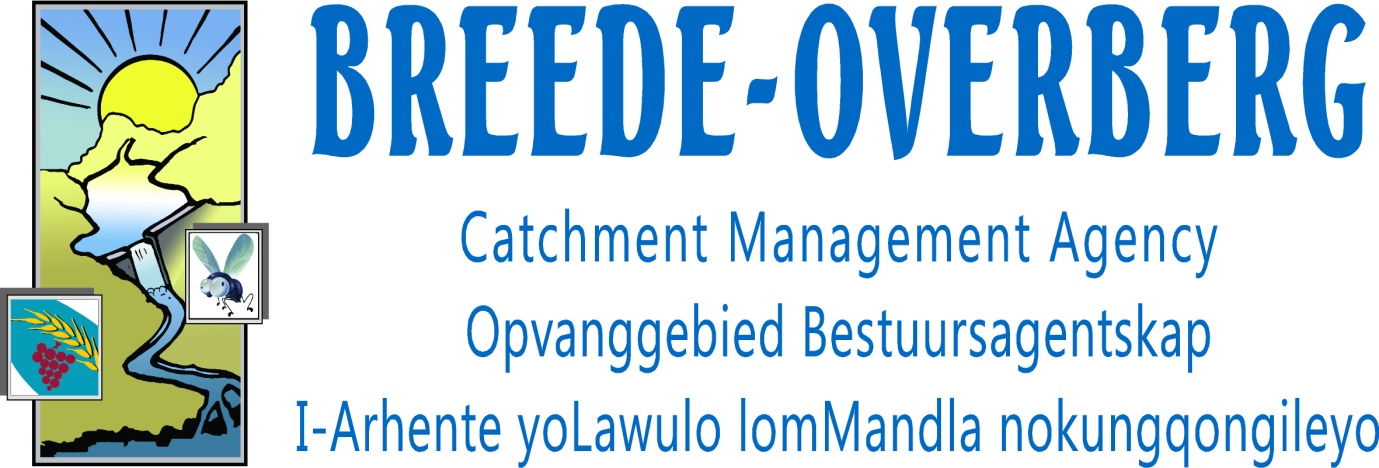 Is it an evolution or creation or both ?
Phakamani Buthelezi
Chief Executive Officer
Presentation layout
1. BOCMA area
2. Background
3. A step that determines the future
4. Seven commandments
5. Performance
6. AG audits
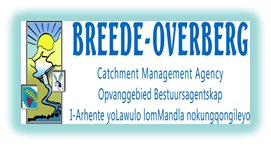 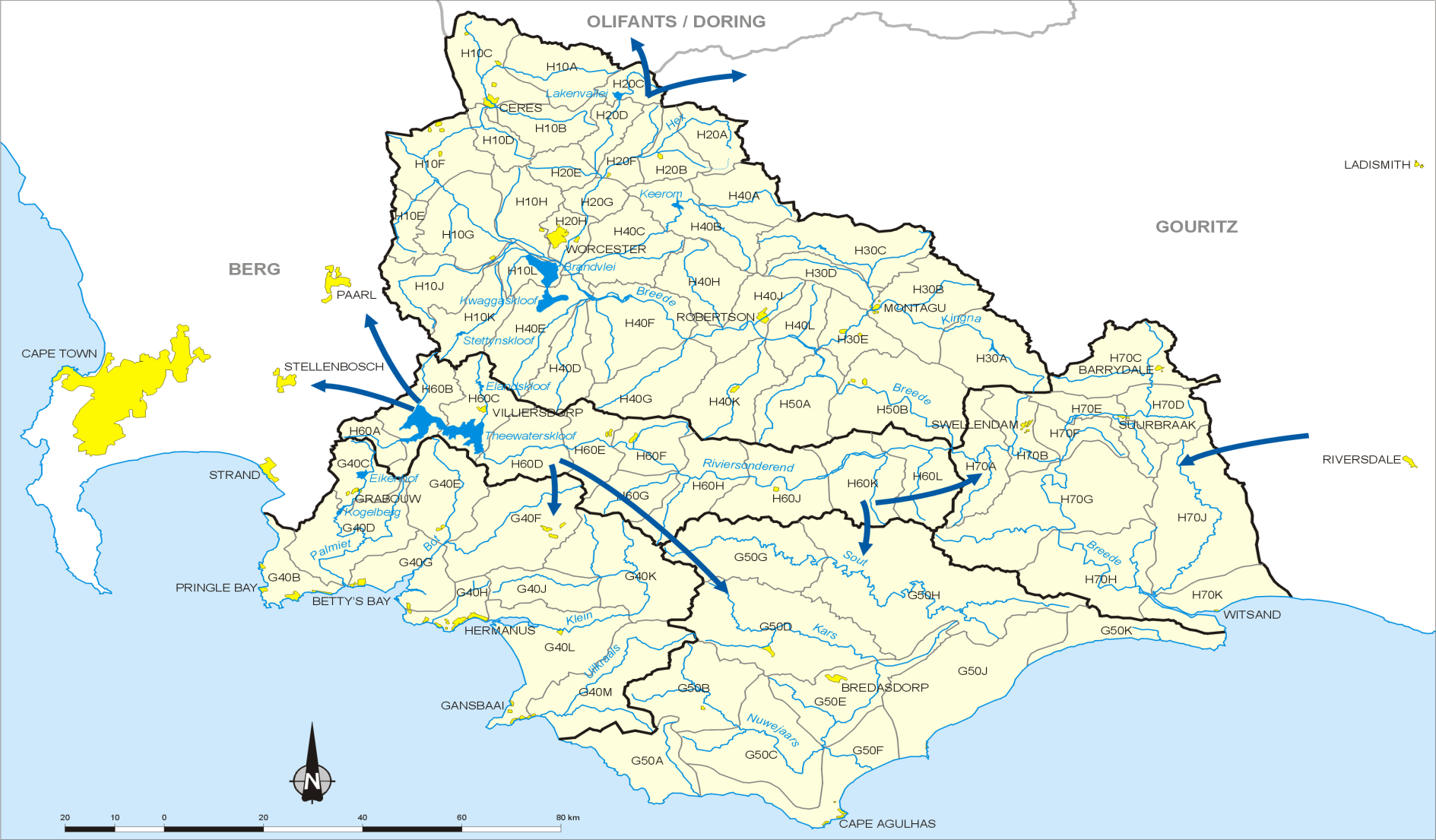 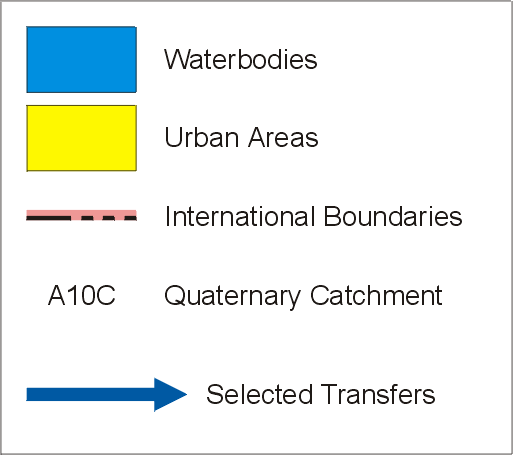 The Breede-Overberg Catchment Management Area
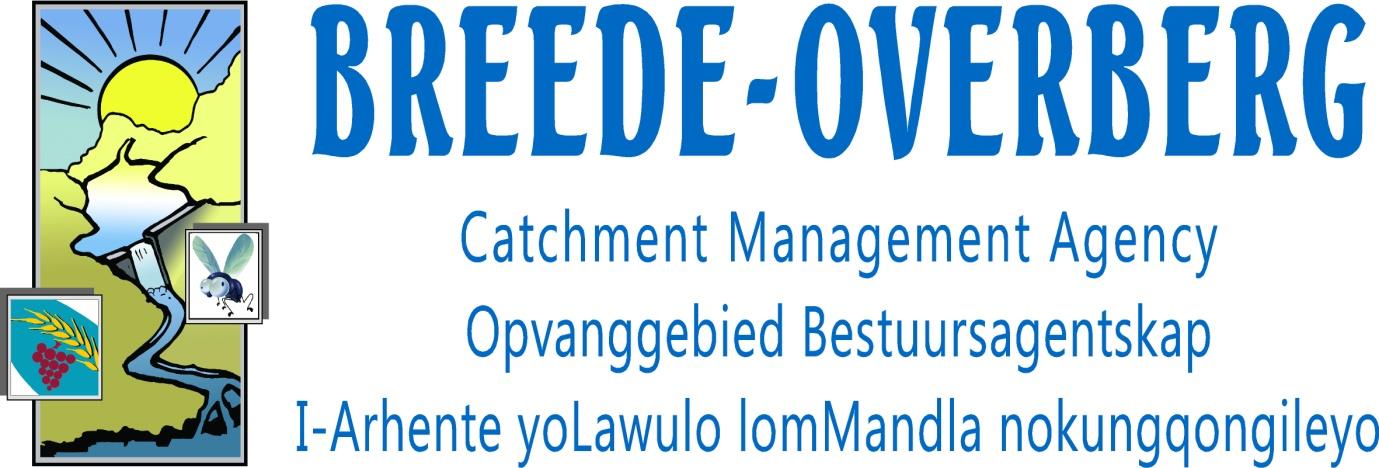 Background to the BOCMA
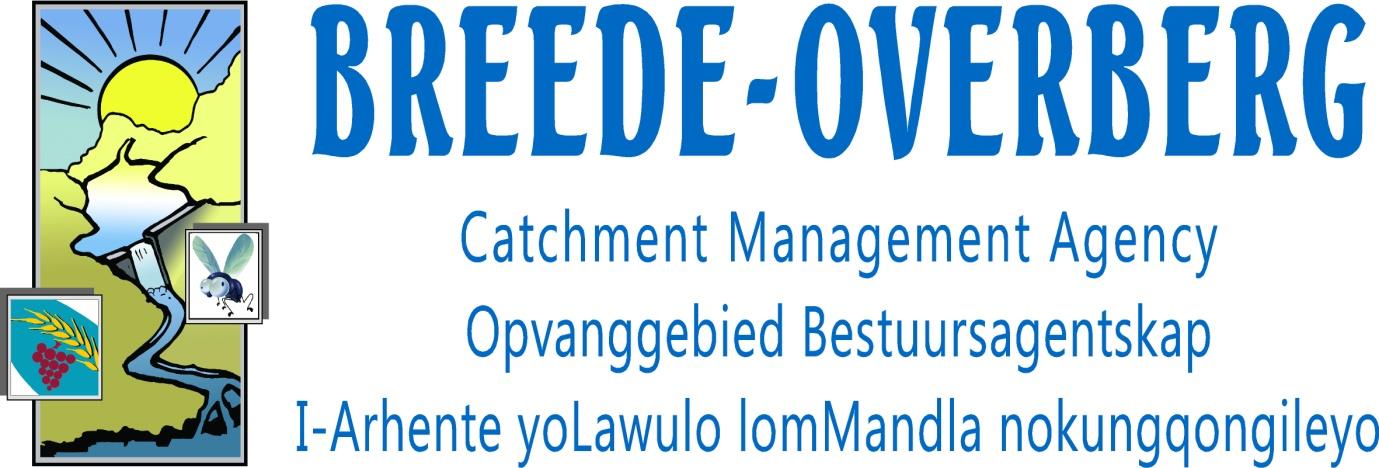 A step that determines the future
Infrastructure – Office accommodation, IT, delegations, minimum guidelines, etc.
DWA’s support is key to CMA creation and evolution – Operational / Reporting lines
Internal control – make it happen on day one
Stakeholder engagements a catalyst for credibility
Commitment to change – Enhancing DWA’s role
Structure must be correct – Committees, Organogram, remuneration
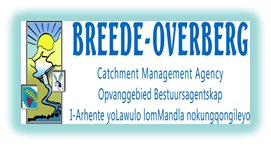 Engagements
Invest in people
Understanding transformation – People involvement: CMS
                                                     - Irrigation boards to WUAs
                                                     - Transformation dialogues
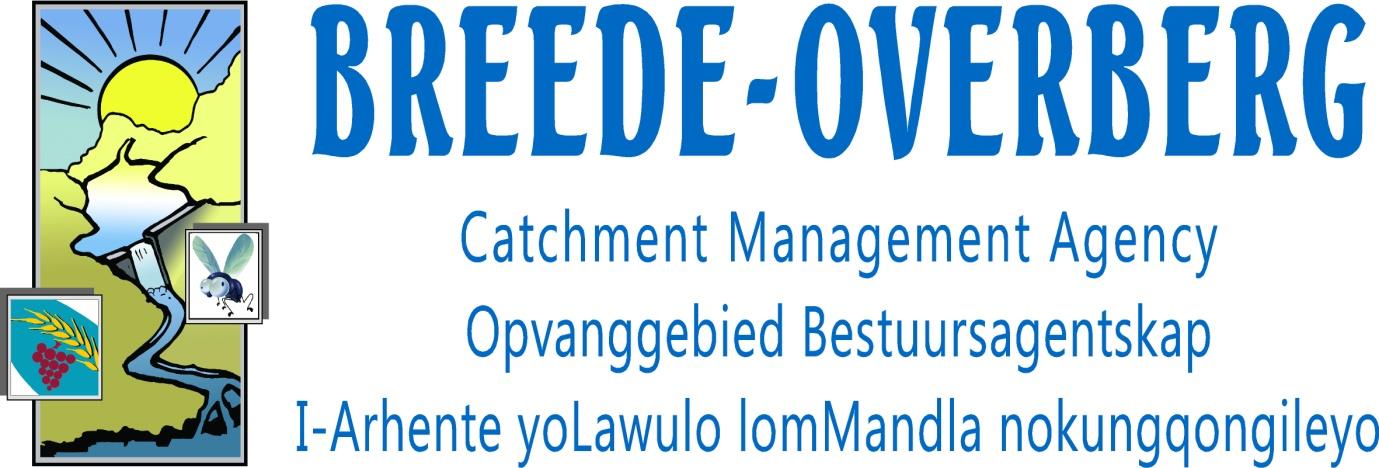 Seven commandments
Water resources planning – CMS, land use
Water use management – Licensing, control & compliance of water use
Institutional engagement – stakeholder engagement, institutional cooperation
Water allocation reform – The Cape Example on land reform
Water resource protection – water quality monitoring
Strategic support -     Information systems,   HR, Finance
Management and governance
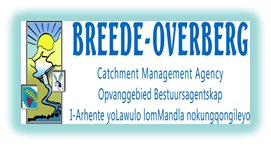 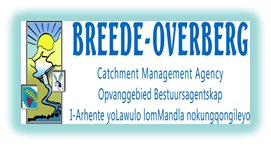 AG audit EXPECTATIONS
THE BREEDE-OVERBERG CATCHMENT MANAGEMENT AGENCY RECEIVED UNQUALIFIED AUDITS SINCE INCEPTION
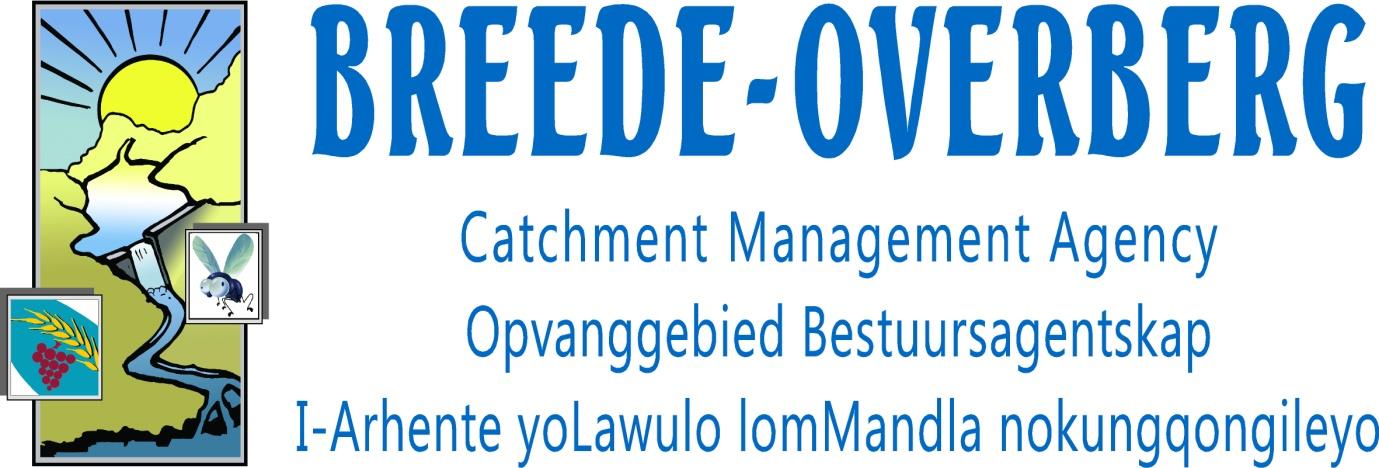 The end.
Thank youdankieenkosi
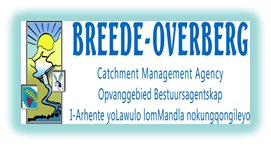